06
UKURAN VARIASI
UKURAN VARIASI
RELATIF HOMOGEN
HETEROGEN
HOMOGEN
UKURAN VARIASI
PENGUKURAN NILAI JARAK DATA TIDAK BERKELOMPOK
Penyelesaian :
Contoh: 
     carilah jarak dari data berikut: 
     50, 40, 30, 60, 70.
PENGUKURAN RATA-RATA SIMPANGANDATA TIDAK BERKELOMPOK
PENGUKURAN VARIASI (VARIAN)DATA TIDAK BERKELOMPOK
Sampel <30:
Populasi:
atau
Sampel >30:
[Speaker Notes: Karena standar deviasi merupakan akar kuadrat dari varian, oleh Karena itu jika salah satu dari kedua nilai tersebut diketahui maka akan diketahui juga nilai ukuran lainnya.
Dasar perhitungan varian dan standar deviasi adalah keinginan untuk mengetahui keragaman suatu kelompok data.]
PENGUKURAN SIMPANGAN BAKU(STANDART DEVIASI) DATA TIDAK BERKELOMPOK
Sampel:
Populasi:
Rata-rata sebenarnya dari X (Rata-rata Populasi)
PENGUKURAN SIMPANGAN BAKU(STANDART DEVIASI) DATA TIDAK BERKELOMPOK
Sampel:
Populasi:
PENGUKURAN STANDART DEVIASI (SIMPANGAN BAKU) DATA TIDAK BERKELOMPOK
PENGUKURAN STANDART DEVIASI (SIMPANGAN BAKU)DATA TIDAK BERKELOMPOK
PENGUKURAN SIMPANGAN BAKU(STANDART DEVIASI)DATA BERKELOMPOK
Hitunglah simpangan baku dari modal 40 perusahaan  (dalam jutaan rupiah) sebagai berikut:
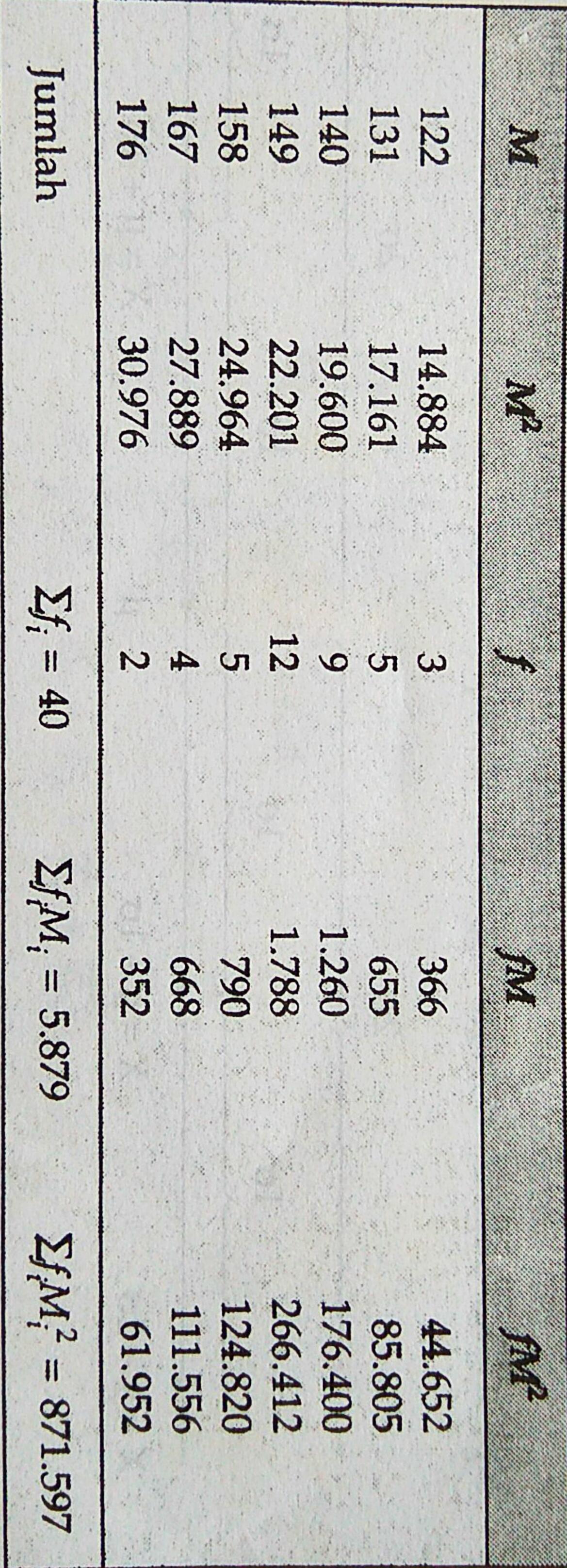 PENGUKURAN VARIASI DATA BERKELOMPOK
PENGUKURAN VARIASI (VARIAN)DAN SIMPANGAN BAKU (STANDAR DEVIASI)DATA TIDAK BERKELOMPOK
PENGUKURAN VARIASI (VARIAN)DAN SIMPANGAN BAKU (STANDAR DEVIASI)DATA TIDAK BERKELOMPOK
Penyelesaian:
Nilai varian tinggi badan mahasiswa adalah 30.32cm dengan standar deviasinya pada 5.51cm